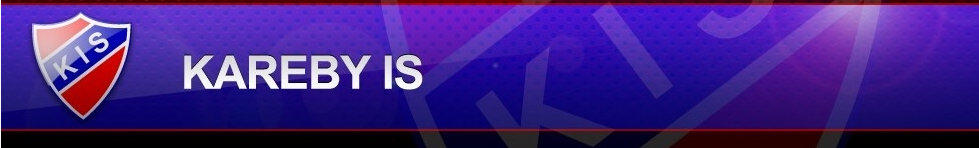 Föräldramöte Kareby IS P07 Bandy
20190919

Lägger sammanfattningar och kommentarer från mötet  i ett tomt blad efter sliden. Sliderna var som grund för diskussion under mötet
//Erik
[Speaker Notes: Bakgrunden till att vi valt att tacka ja. Vårt värdegrundsarbete påbörjat men behöver utvecklas och omvandlas till medveten praktik.]
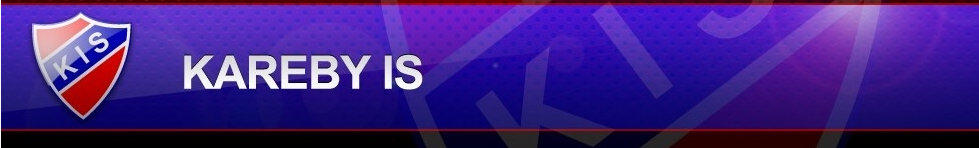 Agenda
Närvaro
Kareby IS 
Truppen
Roller i laget
Ekonomi
Aktiviteter med laget
Administration/kommunikation
Träningar / Matcher
Övrigt
[Speaker Notes: Bakgrunden till att vi valt att tacka ja. Vårt värdegrundsarbete påbörjat men behöver utvecklas och omvandlas till medveten praktik.]
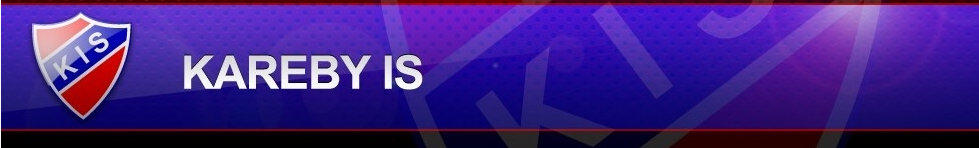 Närvaro:
Förälder	till		Barn
Henrik				Alexander				
Anette				Casper
Niklas				Hugo
Johan				Oskar
Jan				Rasmus
Erik				Axel
[Speaker Notes: Bakgrunden till att vi valt att tacka ja. Vårt värdegrundsarbete påbörjat men behöver utvecklas och omvandlas till medveten praktik.]
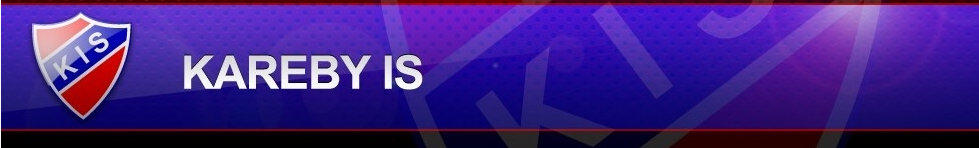 Kareby IS skall finnas till för alla barn och vuxna, såväl motionär som elit, som vill aktivera sig året runt i en trygg miljö och få möjlighet att utvecklas.

Värdegrund:
Glädje
Utveckling
Gemenskap

Vision:
Kareby IS – Största och bredaste föreningen i kommunen, med verksamhet året runt!

SLOGAN: ”Det självklara valet – året runt”
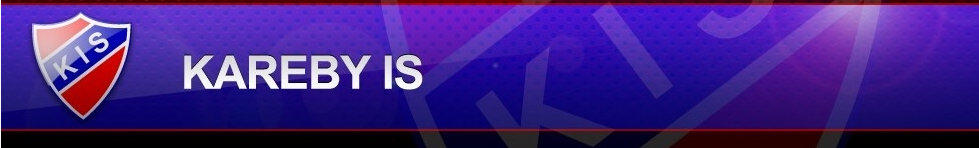 Truppen 2019, 13 st, 2018 11 st		Inlånade
Alexander Pregmark			- Amanda 
Axel Andersson				- Ebba
Casper Krogh				- Klara
Elvin Jardeblad				- Ella
Filip Andreasson				- Miranda
Hampus Forsström				- Agnes
Hugo Claesson				- Elena
Isak Johansson
Jonathan Hansson				Slutat
Jonatan Hansson				- Theo
Liam Weston				- Elias
Oskar Lundin				- Anton
Rasmus Granäng				- Anders
						- Niklas
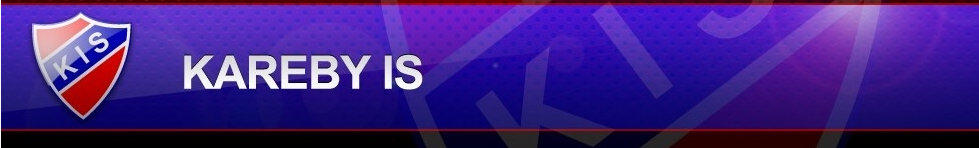 Roller i laget
Tränare
Erik Andersson
Vakant
Vakant
Slipare
Vakant/Erik
Lagledare/administratör/Kassör
Erik Andersson
Bandysektionen
Erik Andersson
[Speaker Notes: Bakgrunden till att vi valt att tacka ja. Vårt värdegrundsarbete påbörjat men behöver utvecklas och omvandlas till medveten praktik.]
Vi är två mer spelare i ingången till denna säsongen än förra – positivt. Vi kommer dock fortfarande att vara beroende av att låna in tjejer. Vi ser det som mycket positivt att tjejerna är med oss och tränar
Tyvärr har både Anders och Niklas avsagt sig ledarrollen i år. Vi behöver minst en, helst två stycken som kan gå in och hjälpa till. Lyckas vi inte med detta händer något av följande.
Vi fortsätter med bara mig som tränare, vilket i sin tur gör att vi tappar i träningskvalitet och kommer få en del inställda träningar och matcher
Vi tittar på att samarbeta med IFK Kungälv och kör en del gemensamma träningar med dem för att kunna dela på tränaransvaret.
Vi slår ihop laget med något annat lag. Nackdelen med detta är att många troligtvis kommer att sluta.
Sista alternativet är att vi lägger ner laget helt.
Mötet beslutade att laget ska drivas vidare och alla ska försöka hitta en lösning på tränar- lagledarfrågan.
Ett alternativ är att göra ett rullande schema för att täcka upp.
Anette hör med Dam/U17 om det finns någon i organisationen som kan tänka sig hjälpa till
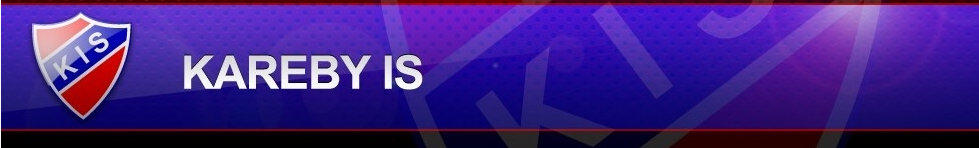 Ekonomi
Vi går in i säsongen med ca 10 000 kr
3000 till kanot hajk. Kvar ca 7000 kr

Cup i Norge, Buss 9000+hytta 2000+ mat 3000= 14000
Lagtröjor 4000
Matkvällar 2000
Totalt 20 000

Våra åtaganden
Newbody	-		50% till laget 50% till föreningen
Women World Cup	25-27 oktober
Julmarknad 		15 december
Städa Strand		April
[Speaker Notes: Bakgrunden till att vi valt att tacka ja. Vårt värdegrundsarbete påbörjat men behöver utvecklas och omvandlas till medveten praktik.]
Pengarna i sliden är ungefärliga men ger ändå en hyfsad bild av hur mycket pengar vi kostar. Exluderat planhyror, cupavgifter, domare etc som föreningen står för.
Mötet beslutade att 
Titta på ny lagtröja – Patrik H
Åka till Norge på cup - Erik
Skulle vi inte få in tillräckligt med pengar lägger vi till de hundralapparna ur föräldrarnas fickor.
Newbodyförsäljning ordnas snarast. – Linda

Inkomsterna till föreningen är 
Medlemsavgifter och sektionsavgifter
Womens World Cup
Julmarknad
Newbody
Städa strand

Lagets inkomstkällor är
Newbody
Fikaförsäljning
Övrigt, sponsring etc.
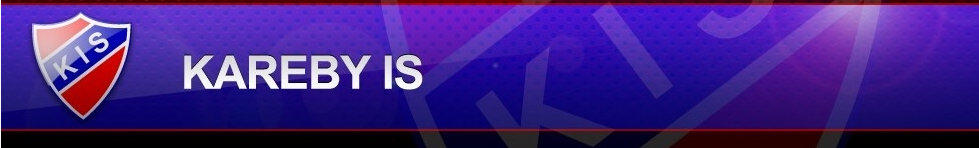 Aktiviteter med laget 2019
Barmarksträning ??
Ale Arena
Isträning två till tre ggr/vecka i vinter
Träningsläger, övernattning – Blir inget
Norge
Seriespel
Filmkväll
KIS-kvällen
Avlslutning
STC?
Kanotpolo
Övrigt
[Speaker Notes: Bakgrunden till att vi valt att tacka ja. Vårt värdegrundsarbete påbörjat men behöver utvecklas och omvandlas till medveten praktik.]
Exempel på vad vi gjorde förra året. Kom gärna med åsikter om ni vill göra något extra i år. Vi kommer försöka hitta på lite olika saker i år med för att bygga laget och inte bara stirra oss blinda på bandyn.
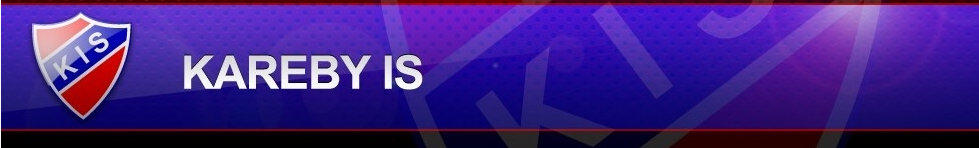 Administration/kommunikation
Laget.se
Synka kalender
Utskick
Kallelser
[Speaker Notes: Bakgrunden till att vi valt att tacka ja. Vårt värdegrundsarbete påbörjat men behöver utvecklas och omvandlas till medveten praktik.]
All kommunikation sker via laget.se.
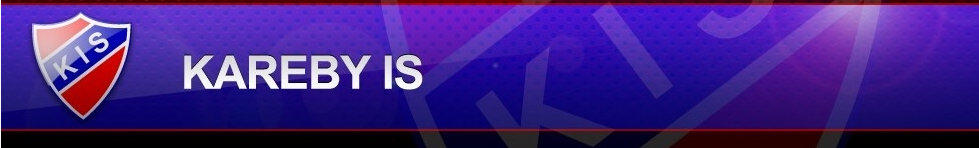 Träningar / matcher
Vi kommer träna två till tre gånger per vecka och spela match en gång i veckan.
Röd serie
[Speaker Notes: Bakgrunden till att vi valt att tacka ja. Vårt värdegrundsarbete påbörjat men behöver utvecklas och omvandlas till medveten praktik.]
Förra året spelade vi i grön serie och i år spelar vi i röd. Vi spelar ungefär en gång / helg med undantag för v 6 och 7, sportlov.
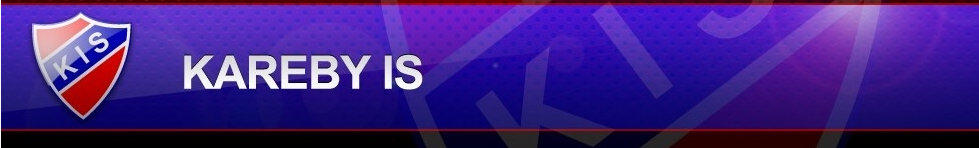 Övrigt
Höstlovsbandy
Fler Spelare
klubbor
[Speaker Notes: Bakgrunden till att vi valt att tacka ja. Vårt värdegrundsarbete påbörjat men behöver utvecklas och omvandlas till medveten praktik.]
Höstlovsbandy kommer vara i Surte BK:s regi. Brukar vara väldigt uppskattat av ungdomarna. Tre dagar under lovet, återkommer med mer information när den kommer.

Vi behöver ledare, men även fler spelare.

Behöver ni ny bandyklubba, hör av er till mig så kan vi göra ett samlat inköp via surte och få ta del av deras rabatter. Tänkte att det kan vara lagom att titta på det i oktober innan vi går på Skarpe Nord.